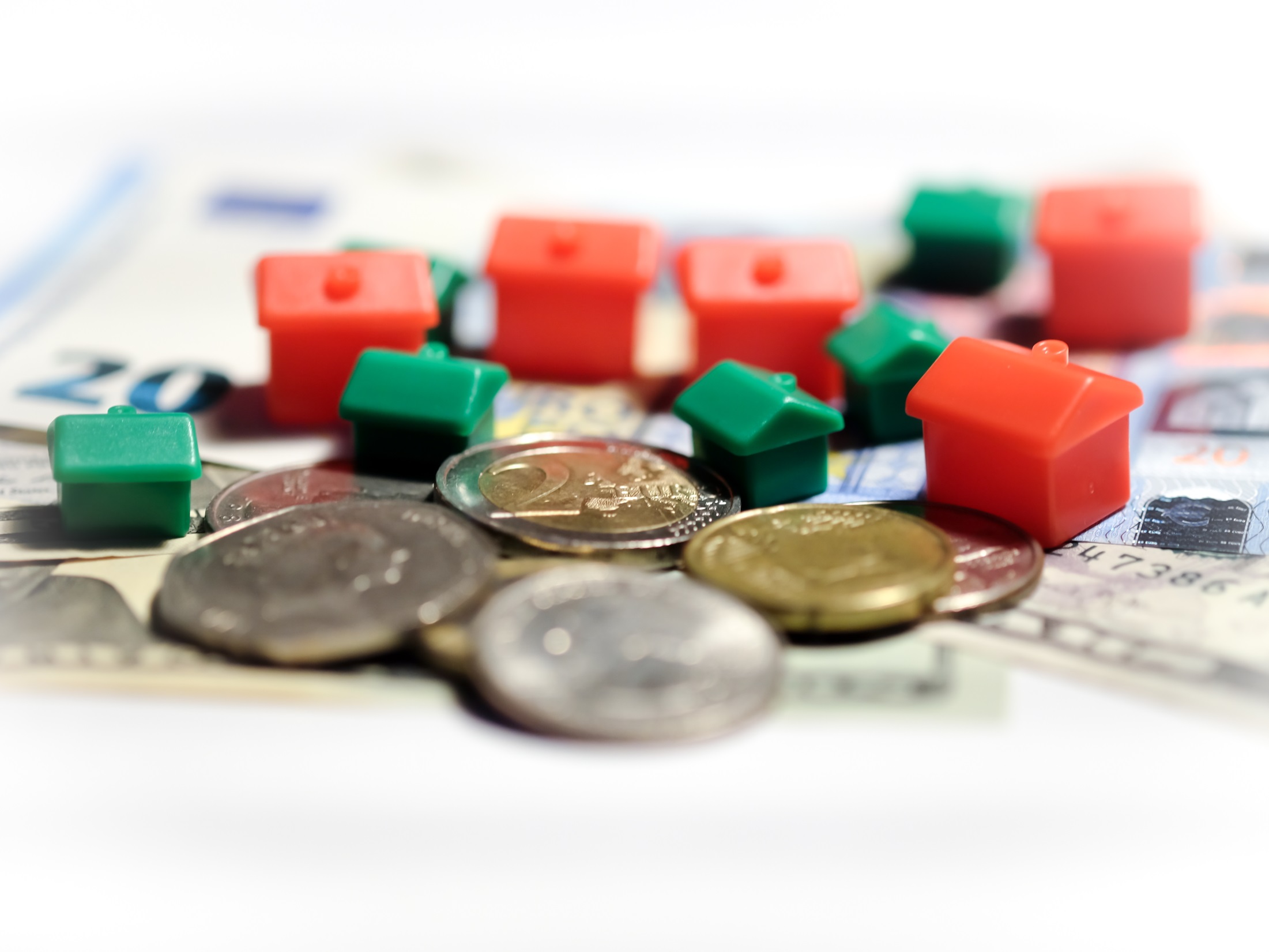 GeoCost - assessment of groundworks and foundation reinforcement costs for buildings
Mats Öberg/Jim Hedfors 
GIS Development, SGI
ESRI User Conference, San Diego, July 12, 2017  
(3:15 PM - 4:30 PM; Paper #: 86, Room 24 A)
SGI is a government agency and research institute. 
Mission to reduce the risks of landslides and erosion
Sweden, covered by ice ~20.000 years ago…
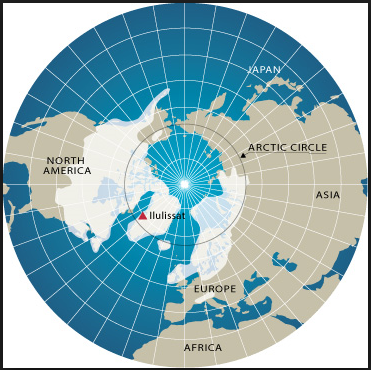 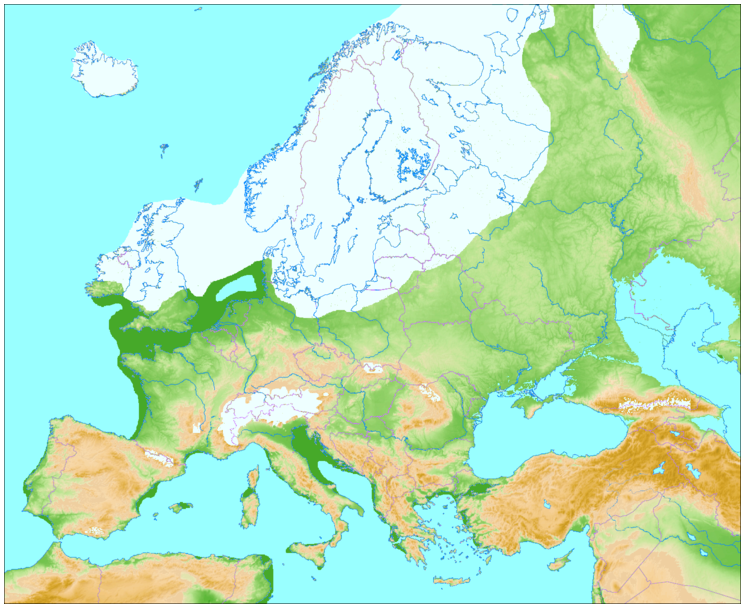 S W E D E N
https://commons.wikimedia.org/wiki/File:Weichsel-W%C3%BCrm-Glaciation.png#/media/File:Weichsel-W%C3%BCrm-Glaciation.png
http://www.geus.dk/viden_om/voii/ilulissat-uk/voii03-uk.html
This has shaped soil formation of Scandinavia, Canada etc - important for foundation reinforcement methods
What is GeoCost?
An ArcGIS-based tool (Models) for estimating foundation reinforce-ment costs in municipal develop-ment (and infrastructure*) 

GIS + Geotechnical engineer
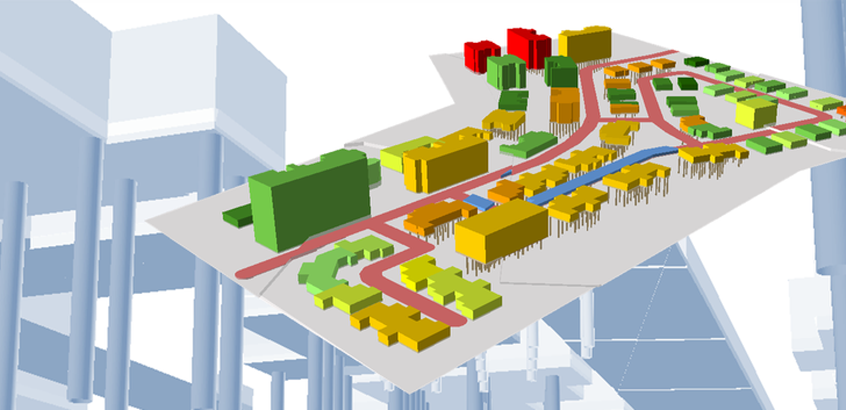 http://www.swedgeo.se/geokalkyl/
Large savings can be made by placing constructions in areas with the most favorable geotechnical conditions.
 
Quickly calculates (alternative) costs for cut/fill, foundation reinforcement etc. Detailed elevation and soil data is used.

Financed by the Swedish Government
*) Also used by Swedish Transport Administration
Illustration of foundation reinforcement cost per m2 and suggested reinforcement method
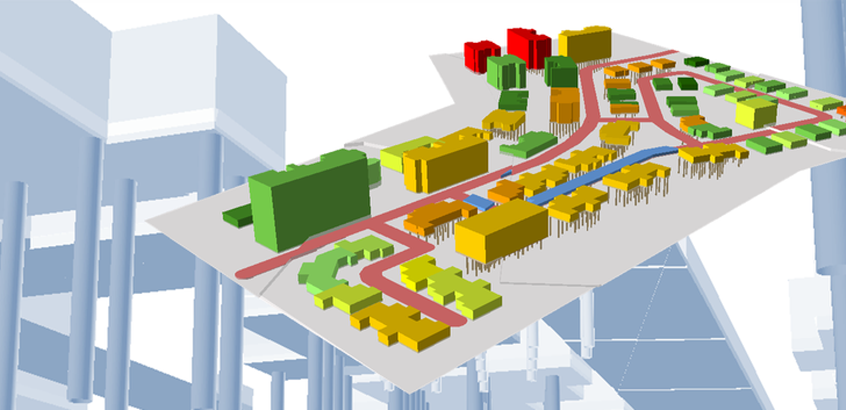 Also summaries of TOTAL cost and TOTAL cut/fill volumes
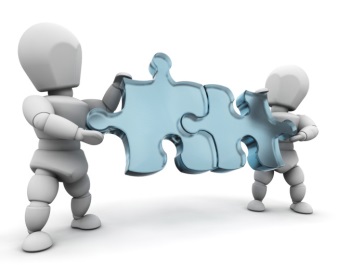 System workflow
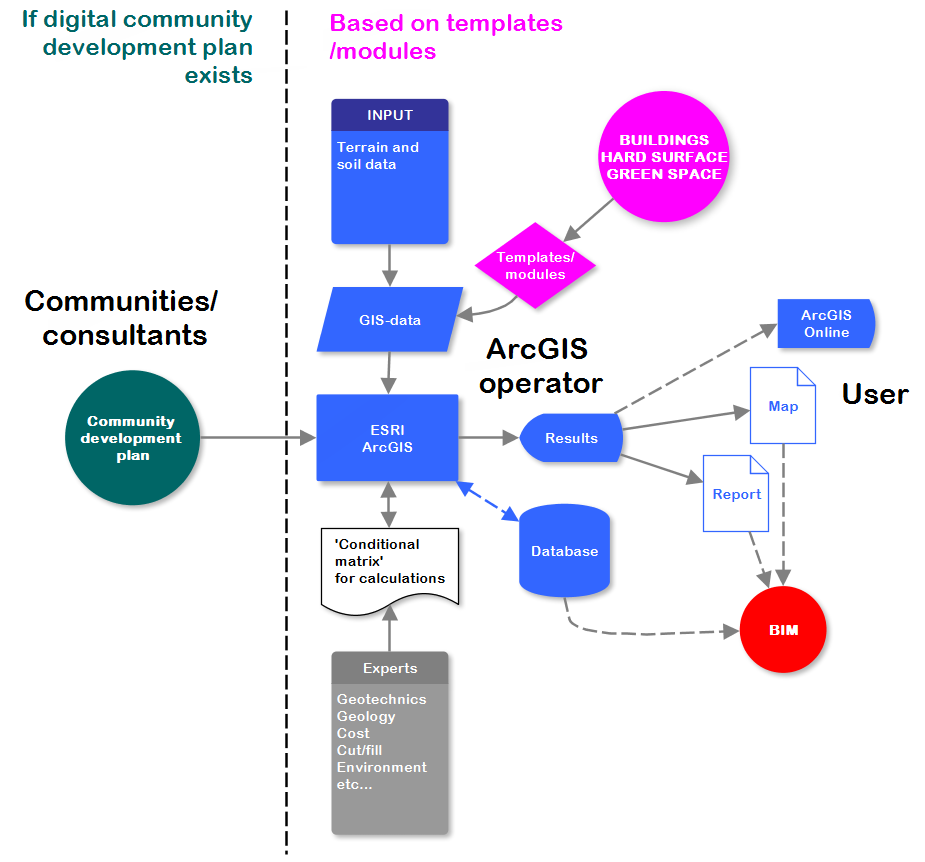 GIS
Geoteknik
Geotechics
Skills requirements: 
ArcGIS operator 
Geotechnical engineer

Software requirements: 
ArcGIS Desktop 10.2+
3D-analyst
Microsoft Excel 2010+
Prepare input data
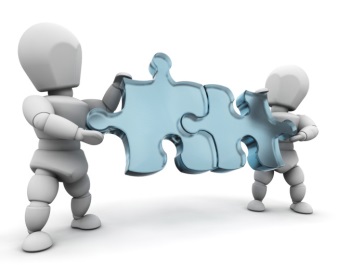 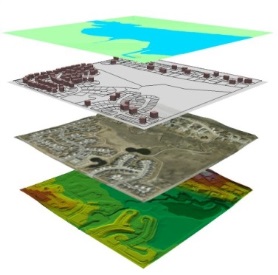 1) Buildings (incl. height etc), 2) Hard surfaces (road etc), 3) Green space (vegetation)
Terrain data (e.g. 2m raster); Soil geology
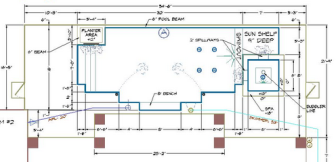 Calculate foundation depth & cut/fill volumes
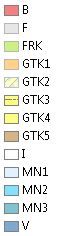 Based on ”Geotechnical Terrain Class” classification (soil profile down to bedrock)
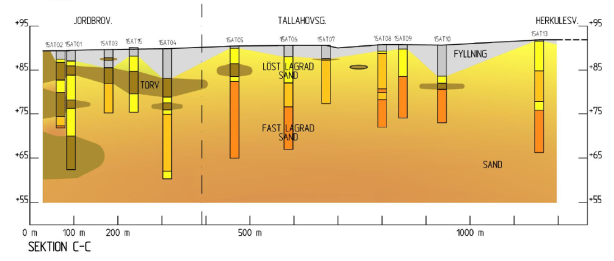 GIS
Geoteknik
Calculate foundation reinforcement methods (piles etc)
Based on Excel ’conditional matrix’ created by geotechnical engineering practise (reinforcement metod etc, distance between piles etc), calculated using a series of ArcGIS Models
Geotechics
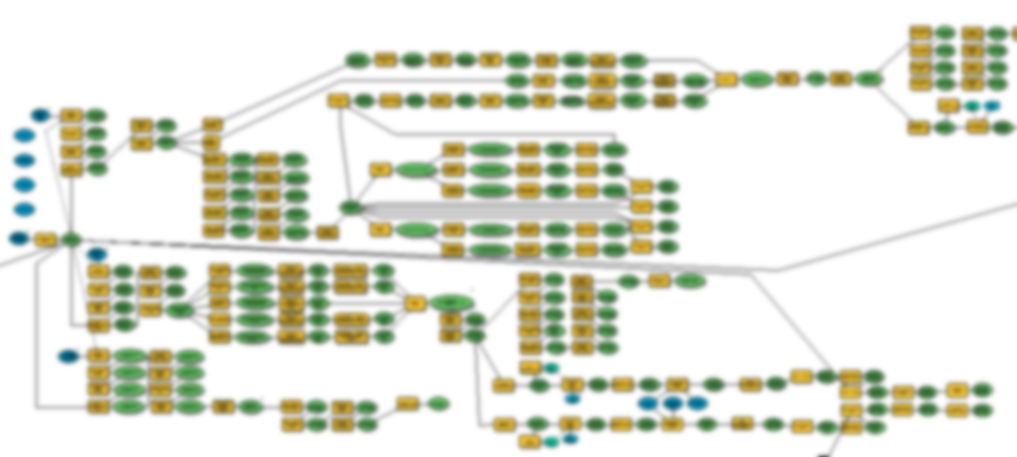 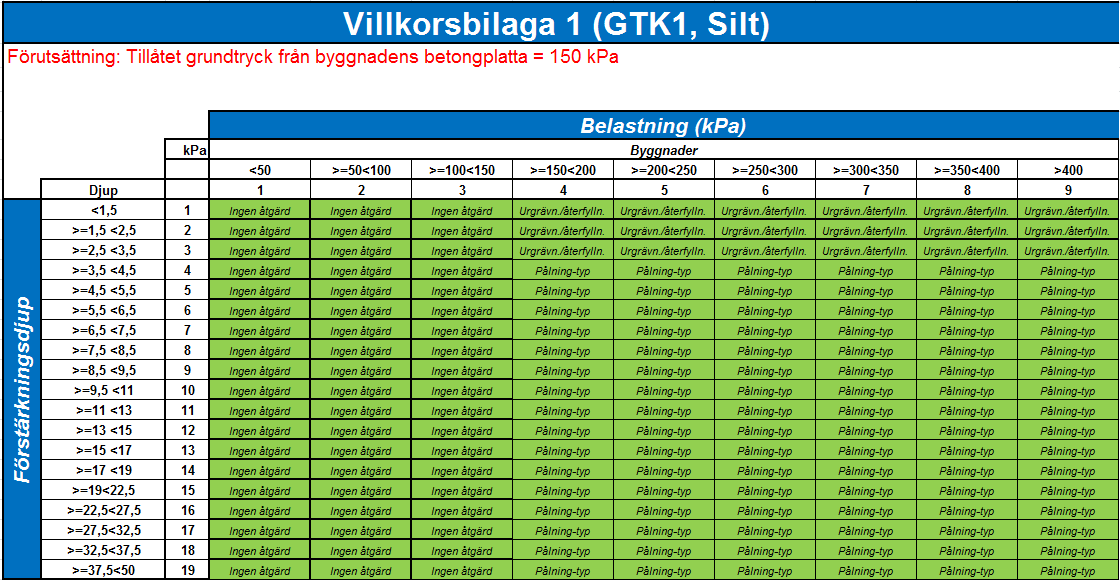 Calculate costs/
generate 3D scene
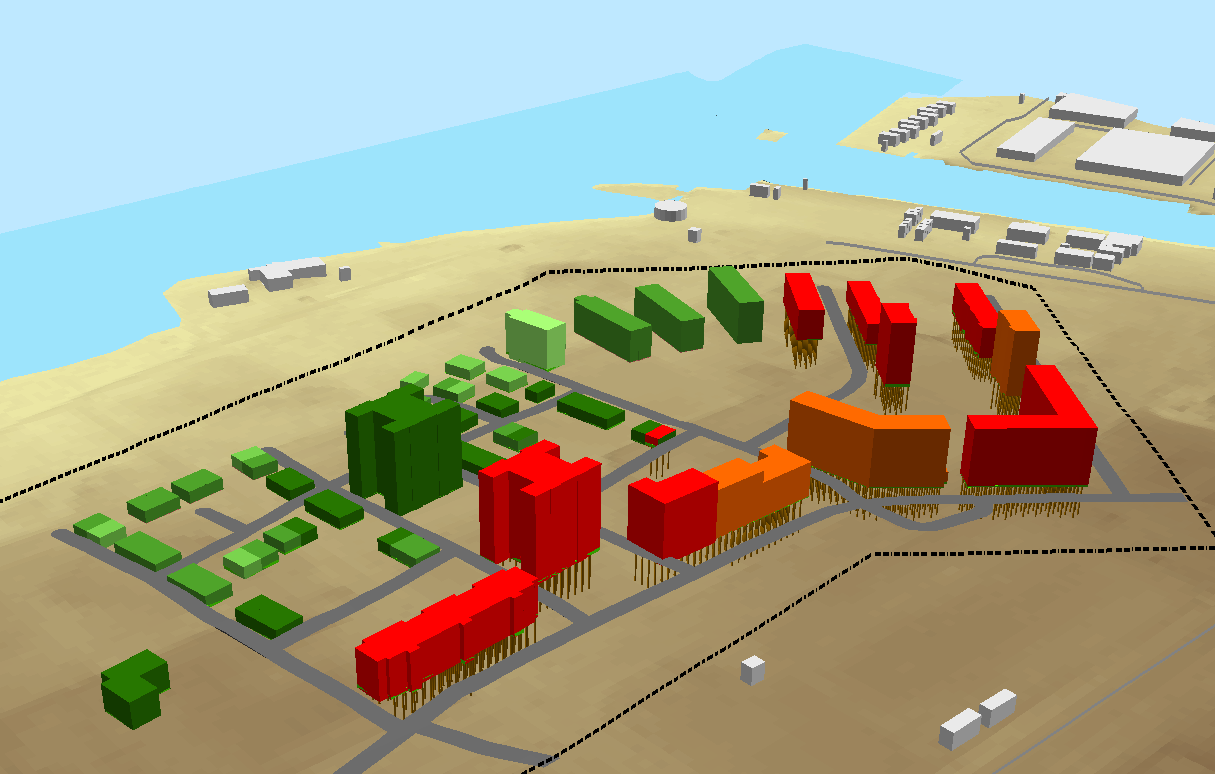 Based on Excel ’condition matrix’, calculated using a series of ArcGIS Models
A development plan (’ready stage’) OR 
modules of building blocks (’early stage’)
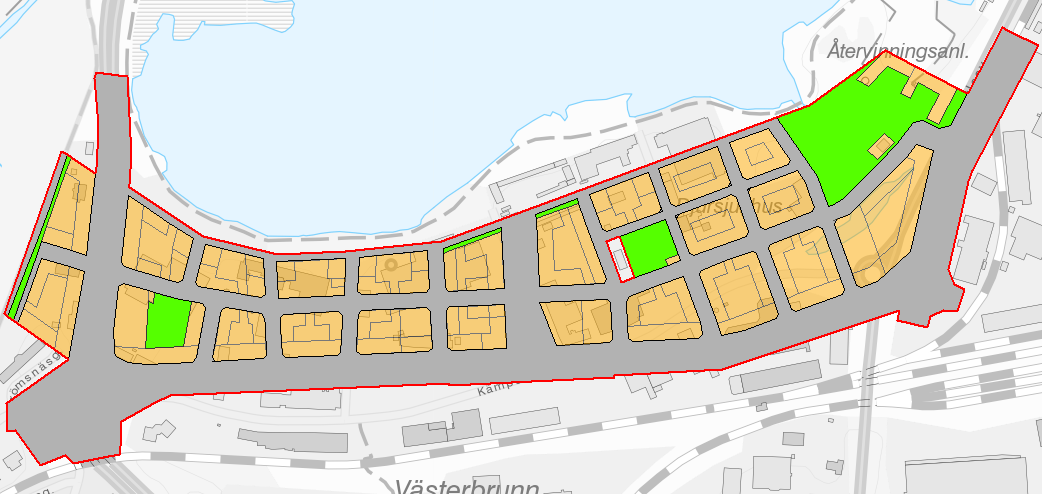 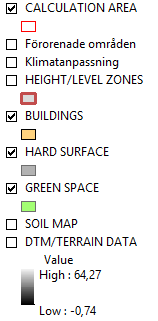 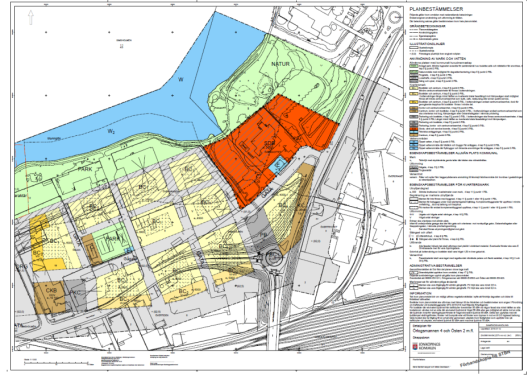 Type 1
Type 2
Type 3
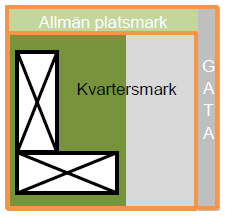 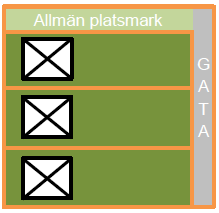 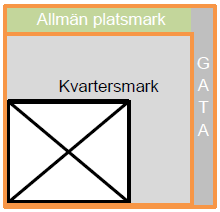 Green space
50m
Buildings
50m
Hard surface
Example of placement of modules and making consistent GIS-surfaces
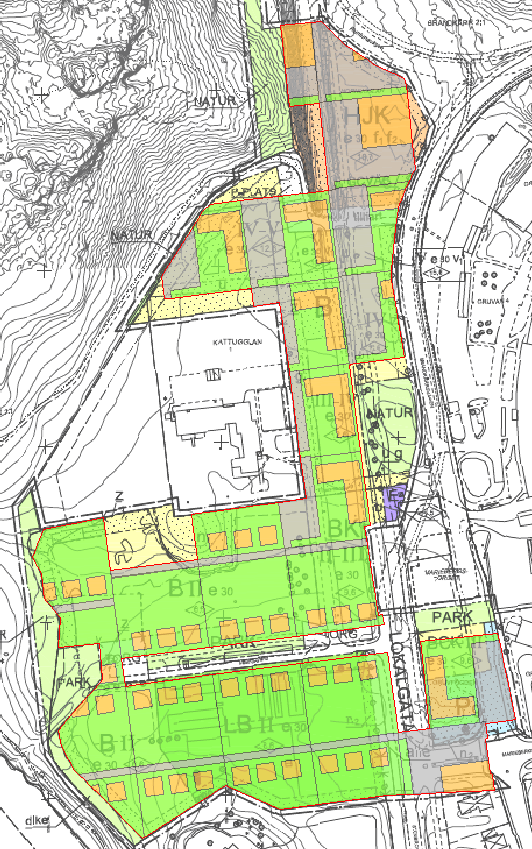 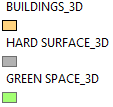 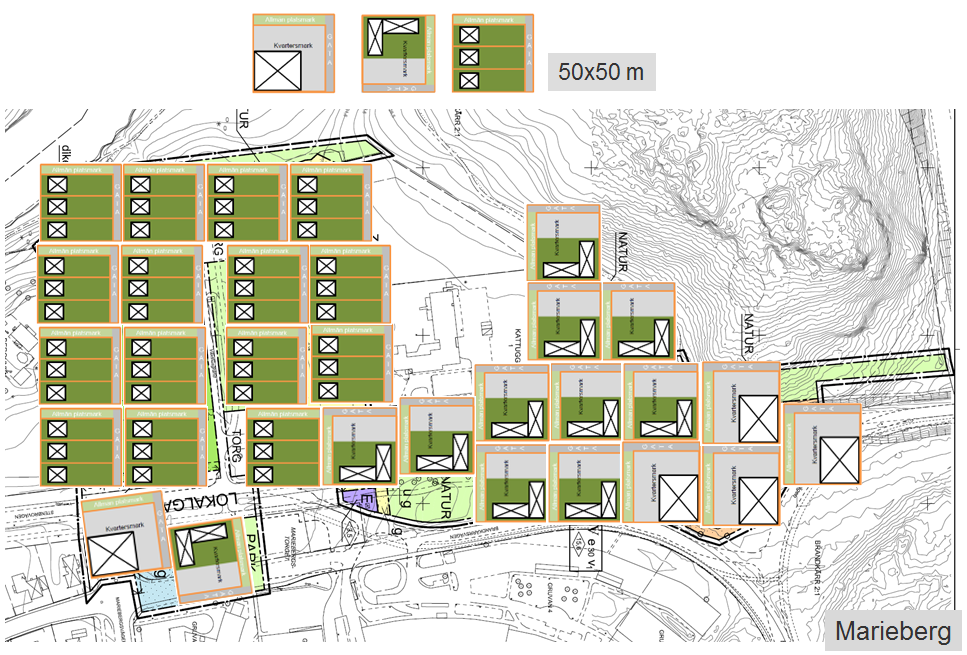 *) consistent = adjacent, non-overlapping buildings; hard surfaces; green space
Suggested reinforcement method
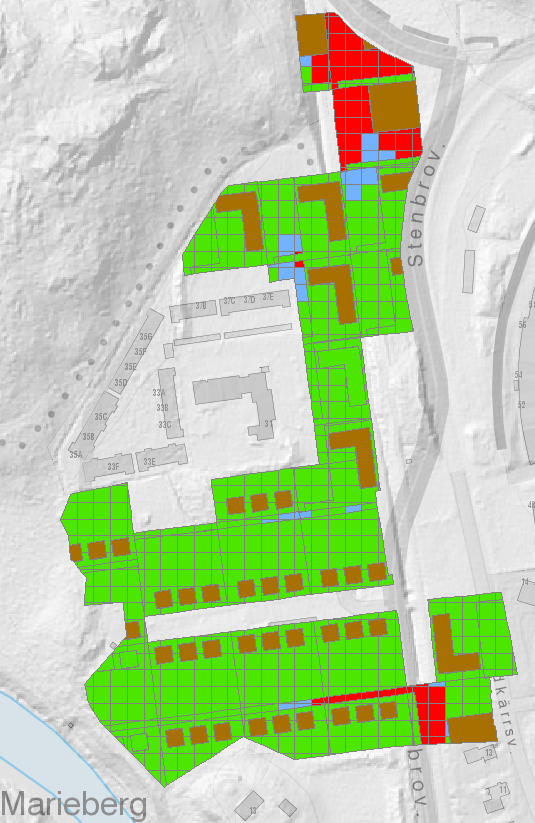 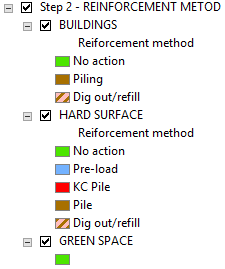 Cost (for reinforcement) in Swedish Krona/m2 [2D display]
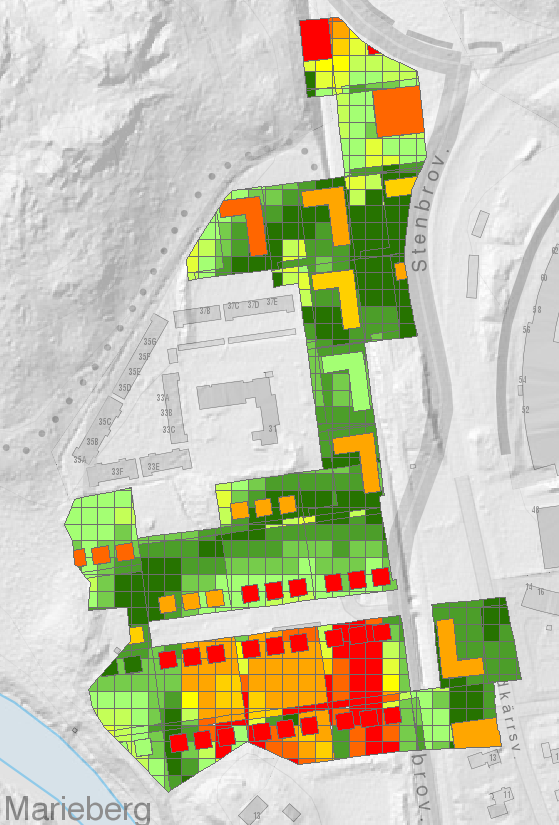 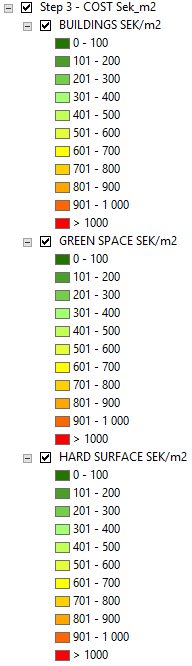 E.g. 1000 SEK ~ 100 US$
Cost (for reinforcement) in Swedish Krona/m2 [3D display in ArcScene]
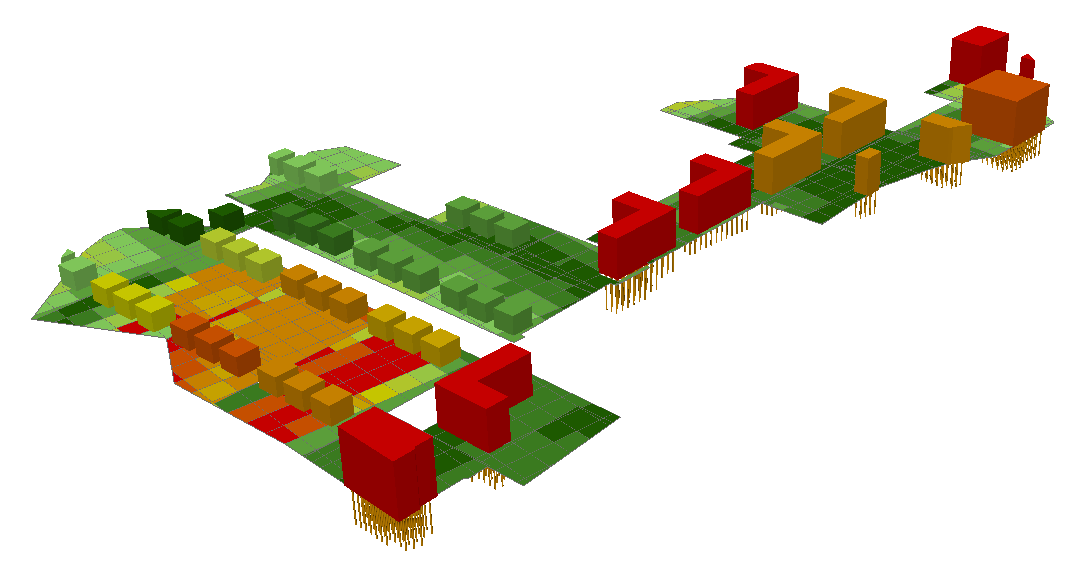 Steel, concrete or lime cement piles
Cut/fill
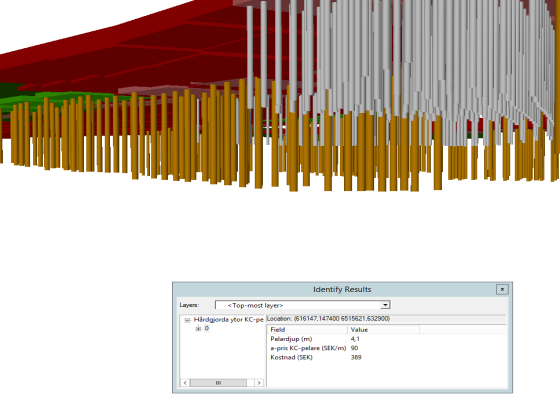 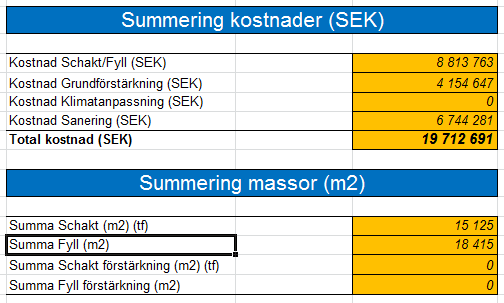 Reinforcement
Toxic cleanup
xls summary of TOTAL costs (tSEK)
TOTAL
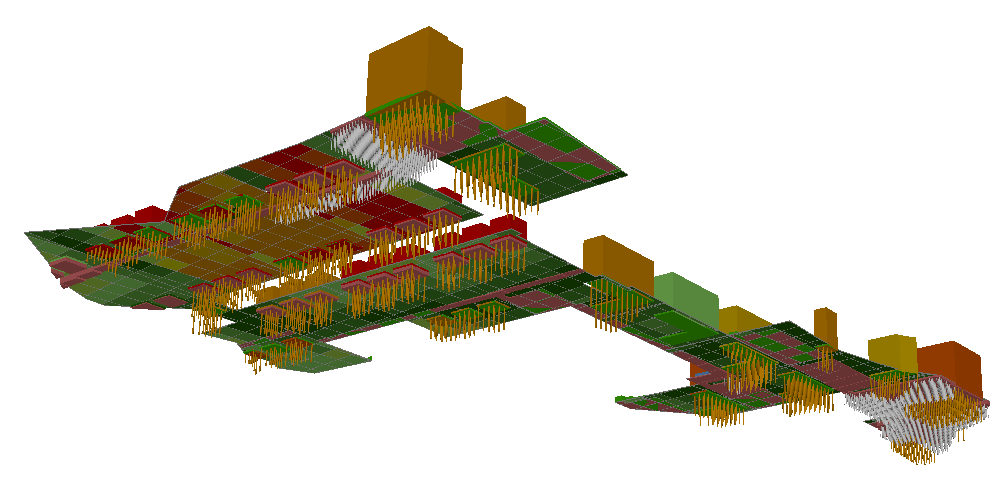 ~ 2 million US$
xls summary of cut/fill volumes (m3)
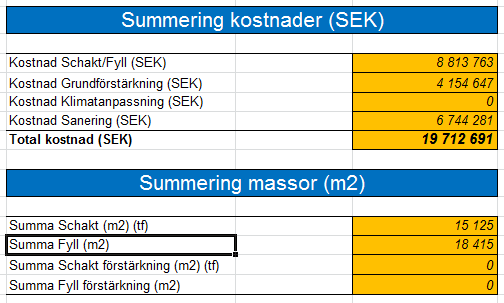 Cut
Fill
Exaggerated height scale 1,5X
3D, top surfaces for various levels
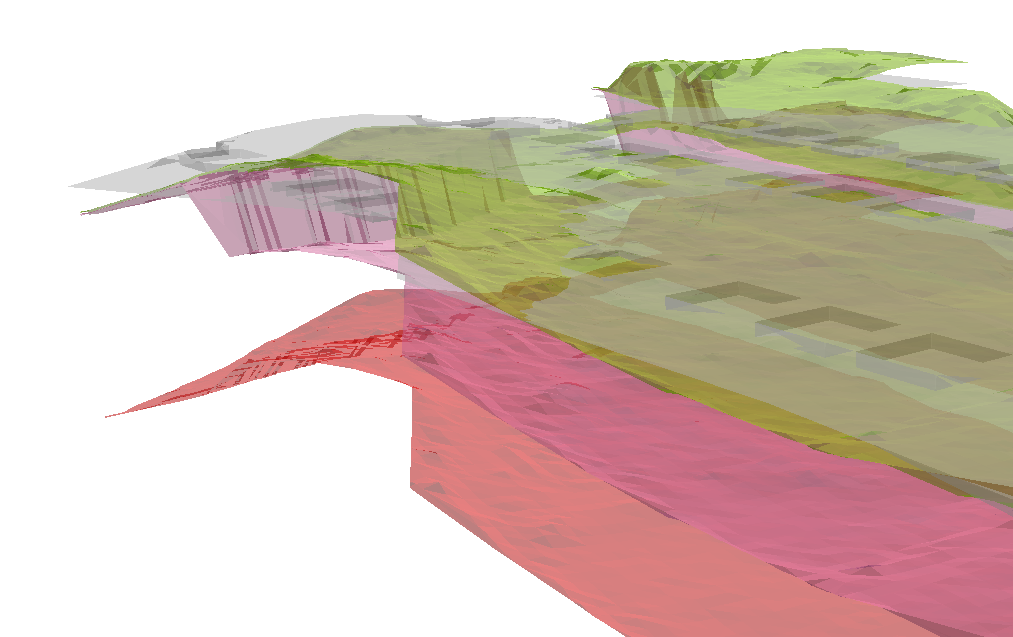 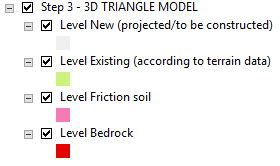 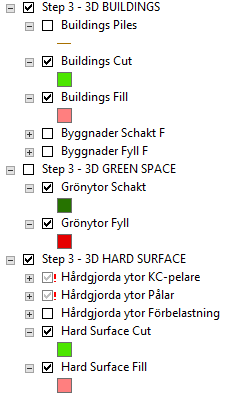 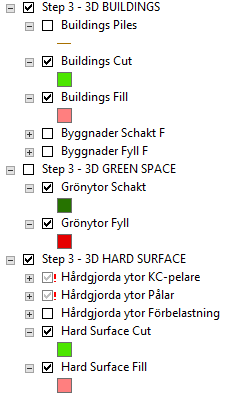 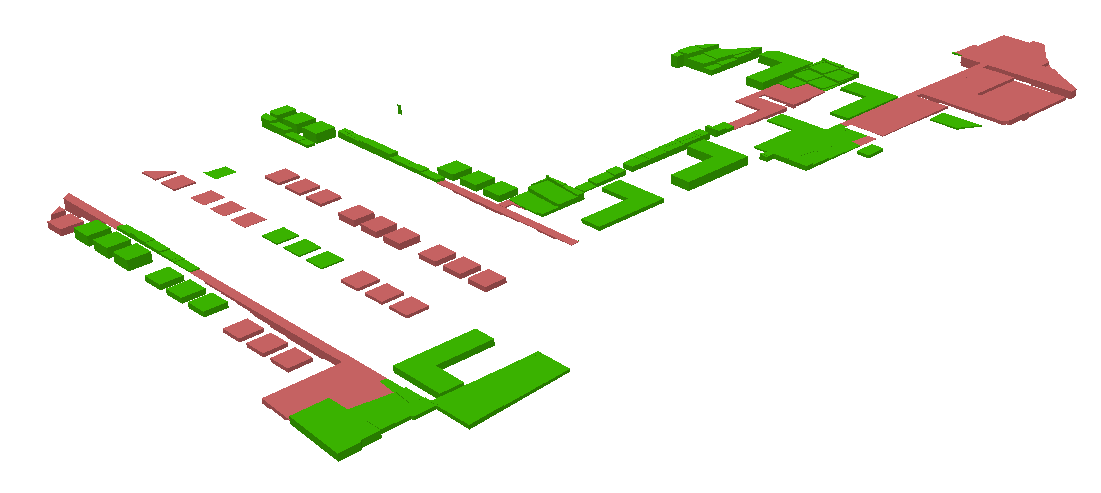 Cut and fill [3D display]
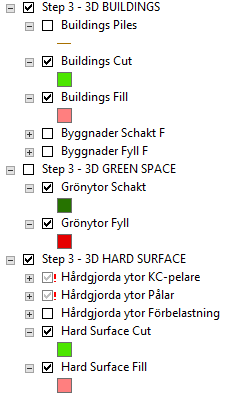 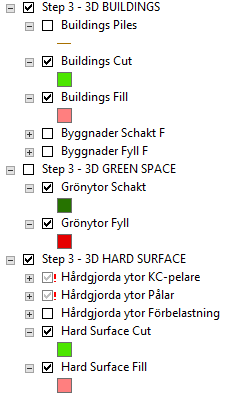 GeoCost allows for zoning of height areas
Two alternative locations for the same set of buildings…
TOTAL: 
4 million US$
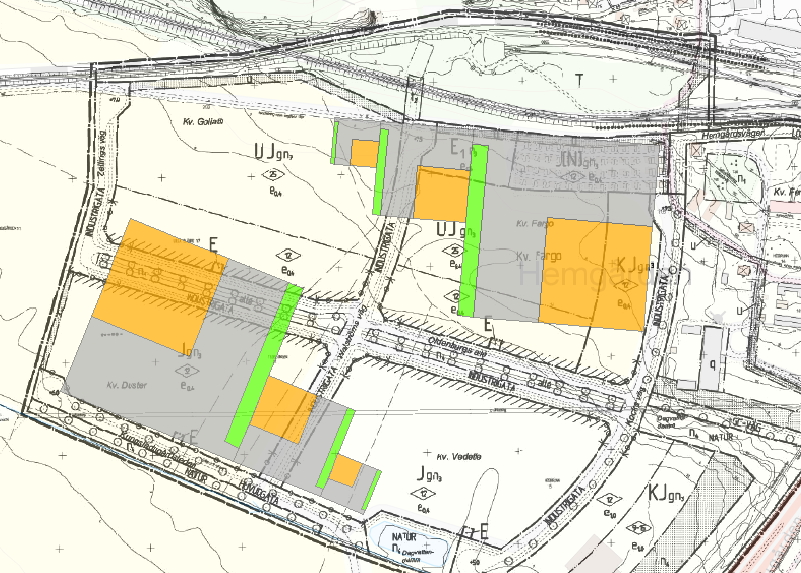 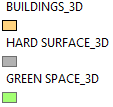 Hemgården NO
Höjdzon: +8,4 m.ö.h.
TOTAL: 
2 million US$
Important calculation results:
Reinforcement costs in the Northeast would be double compared to the reinforcement cost if construcion would occur in Southwest.
Hemgården SV
Höjdzon: +5,9 m.ö.h.
3D web display (with surrounding terrain and existing buildings) – ArcGIS Online/City Engine
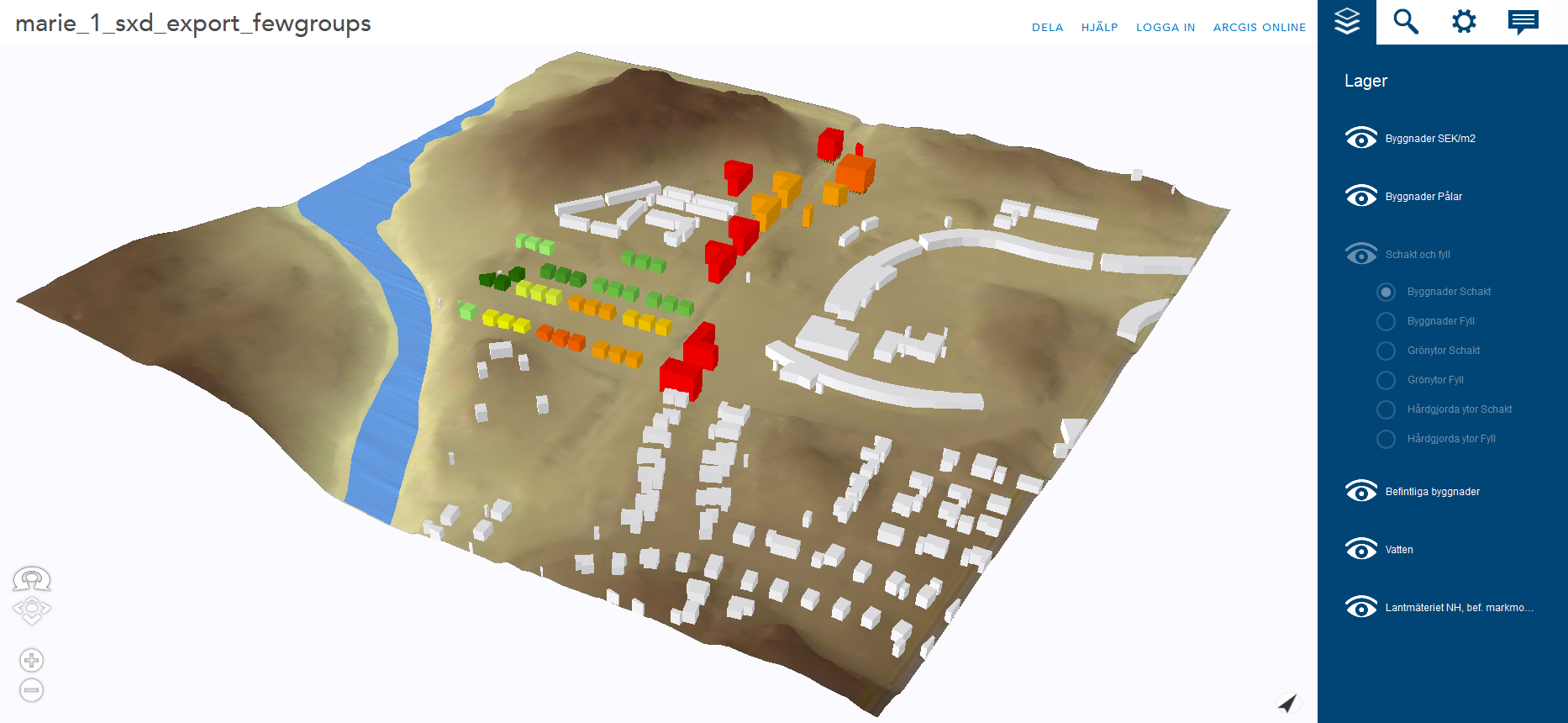 https://gis.swedgeo.se/geokalkyl/3ws/
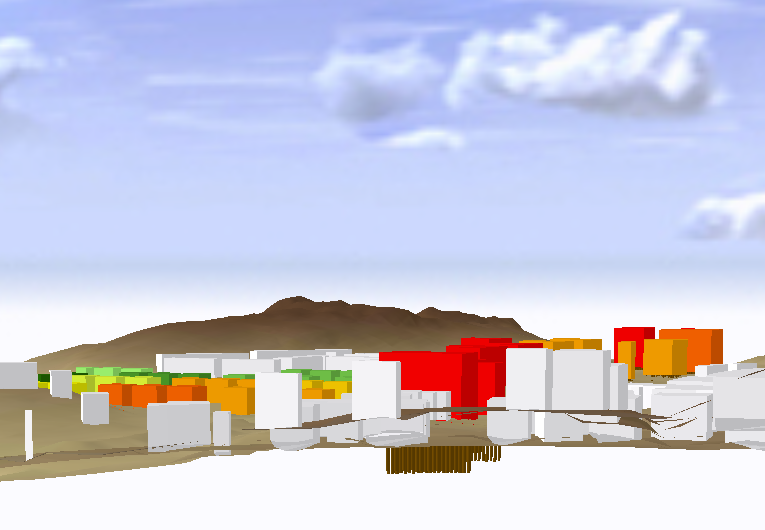 The tool (mxd, tbx, sxd, example data, Manual, instruction videos) is free to download at
http://gis.swedgeo.se/geokalkyl/verktyget
(in Swedish…)
Thank you!
CONTACT 

Mats Öberg (GIS-architect, M.Sc. Civil Engineering)Swedish Geotechnical InstituteHugo Grauers gata 5 B412 96 GOTEBORGPhone: +46 709 730 129
E-mail: mats.oberg@swedgeo.se
EXTRA
GTK Geotechnical Terrain Class must be evaluated by geotechnical engineer
The soil profile to bedrock may vary considerably!
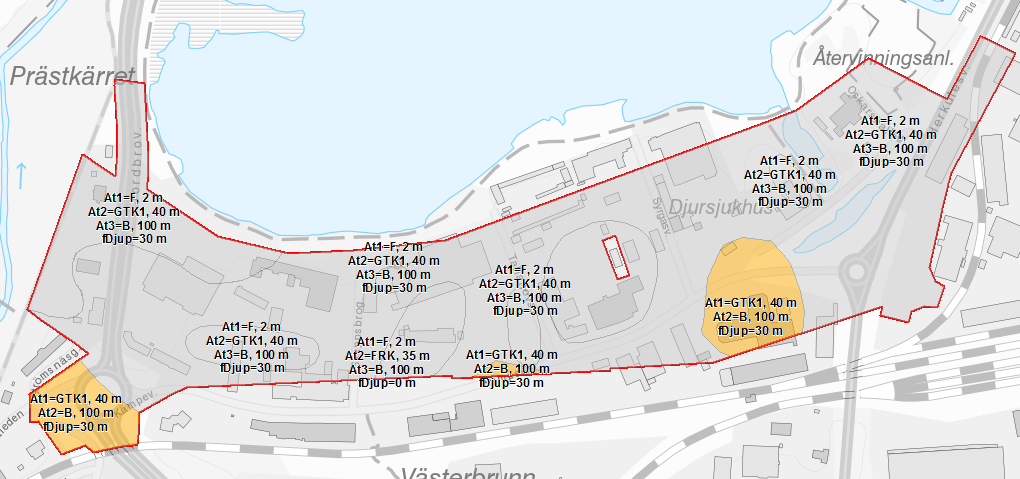 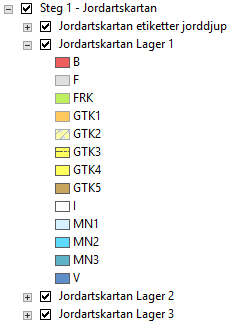 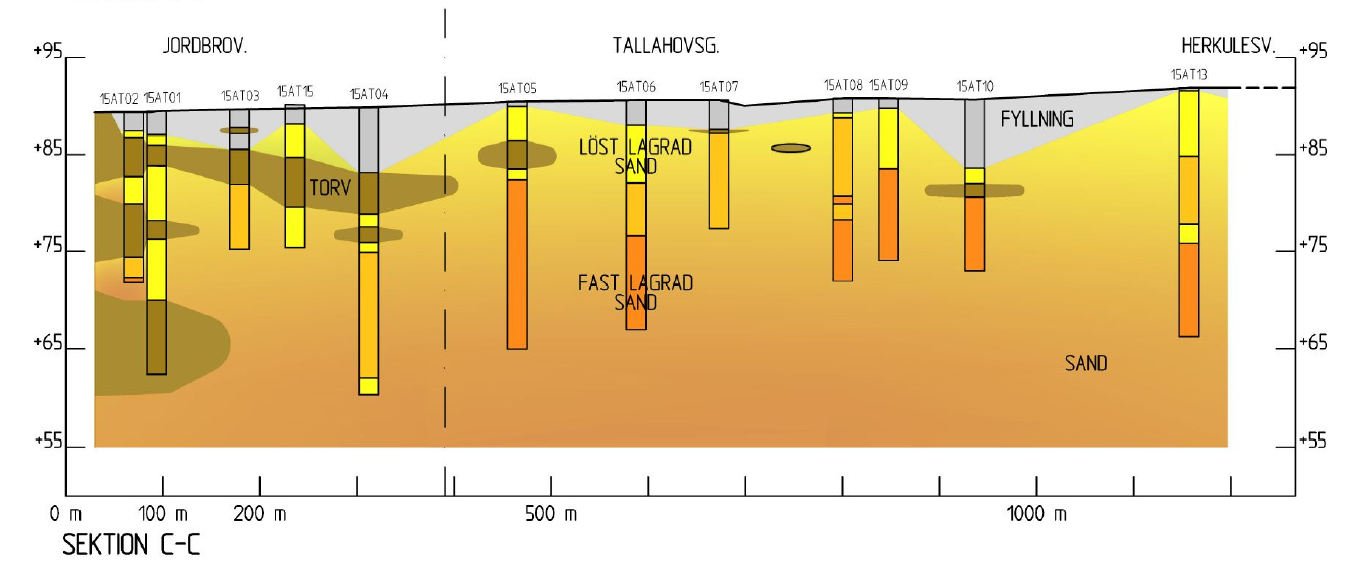 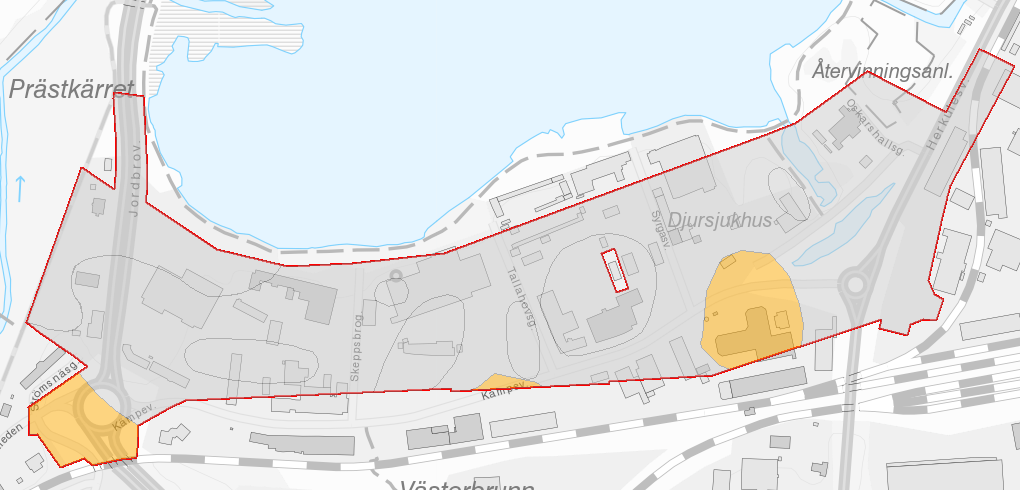 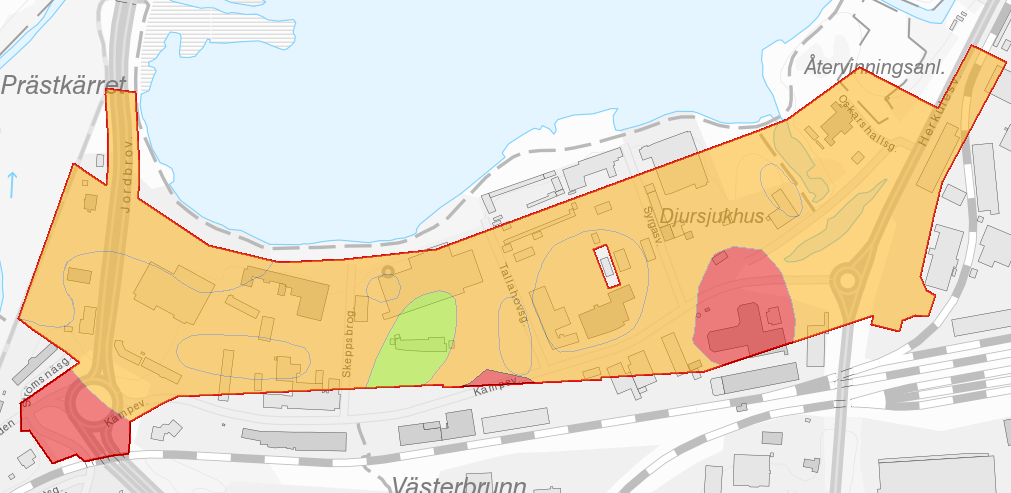 Soil layer 1
Soil layer 2
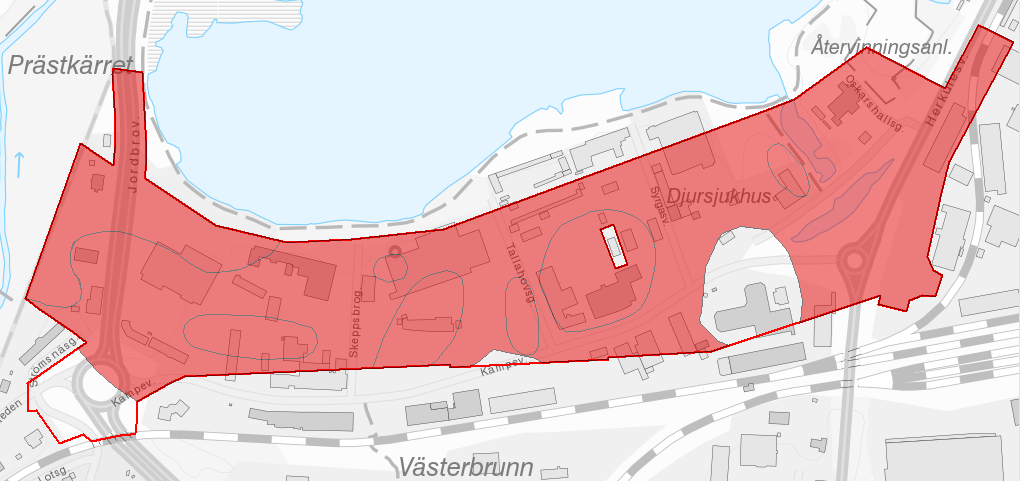 Soil layer 3
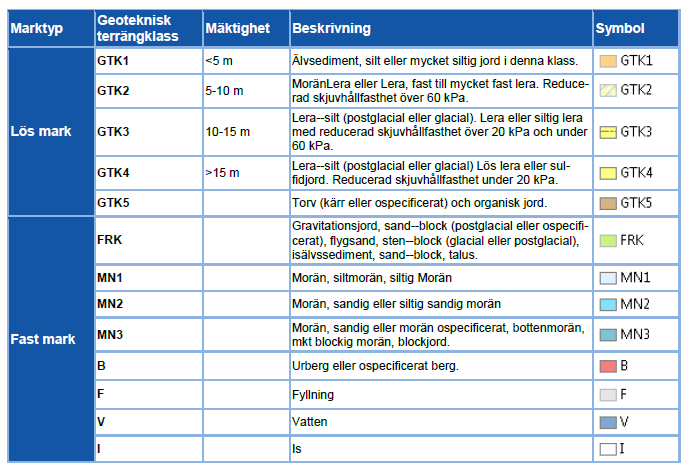 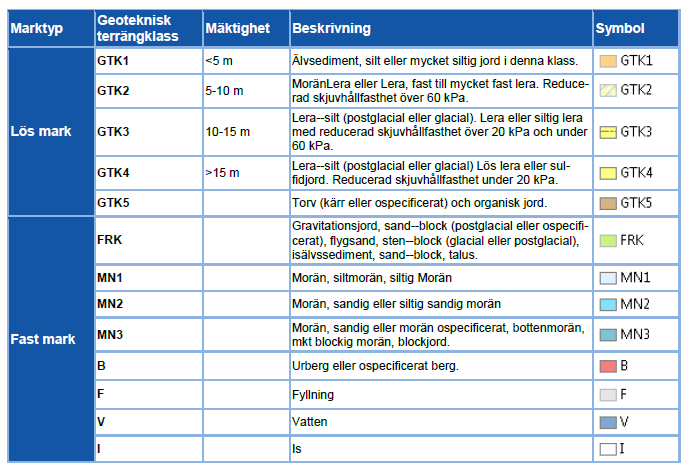 Item attributes may be shown
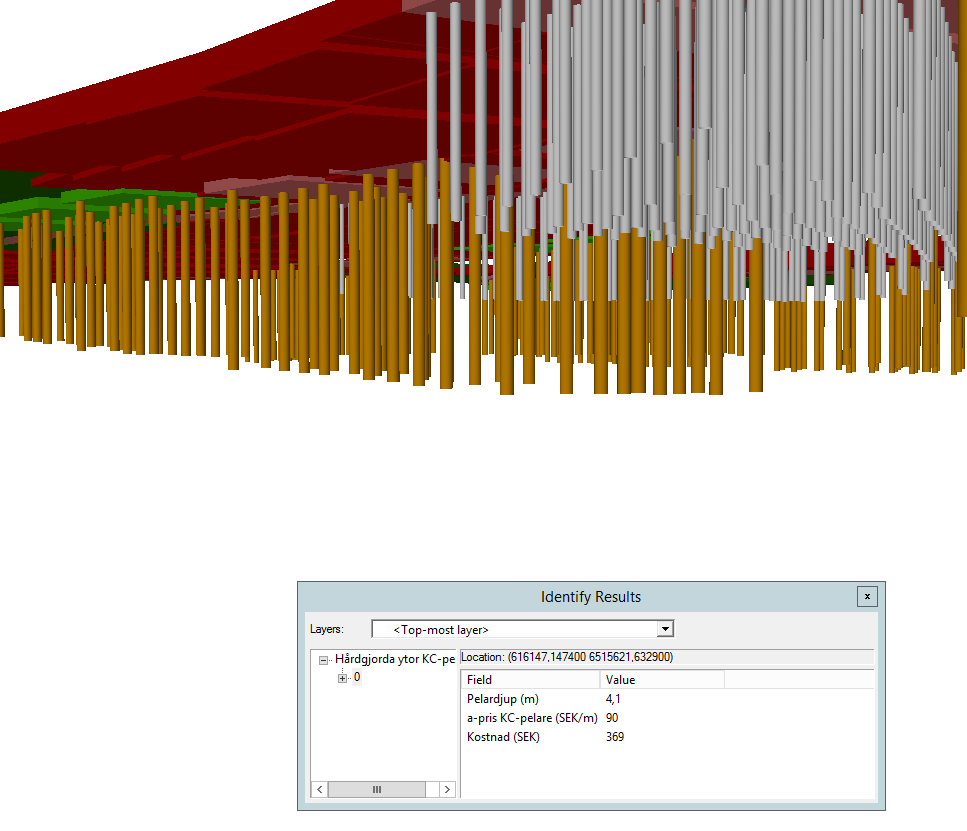 Conditional matrix
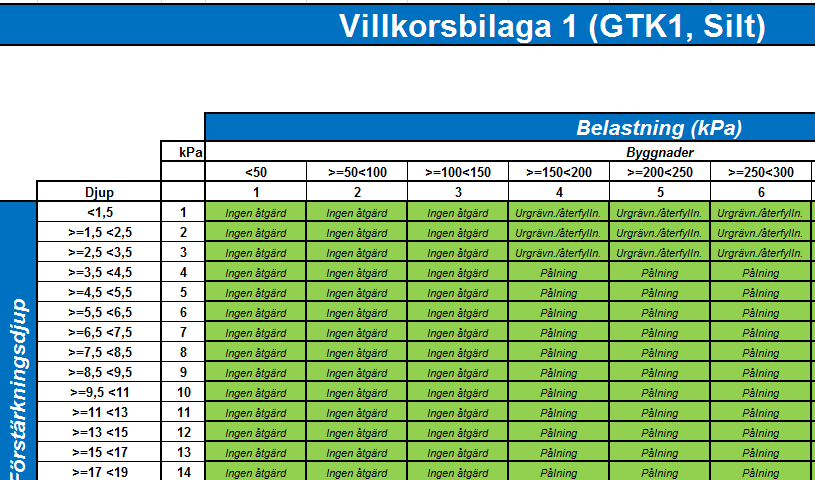 A specific Geotechnical Terrain class
Load in kPa of a building
Various reinforcement metods applied
Reinforcement 
depth
A small part of one of the Models
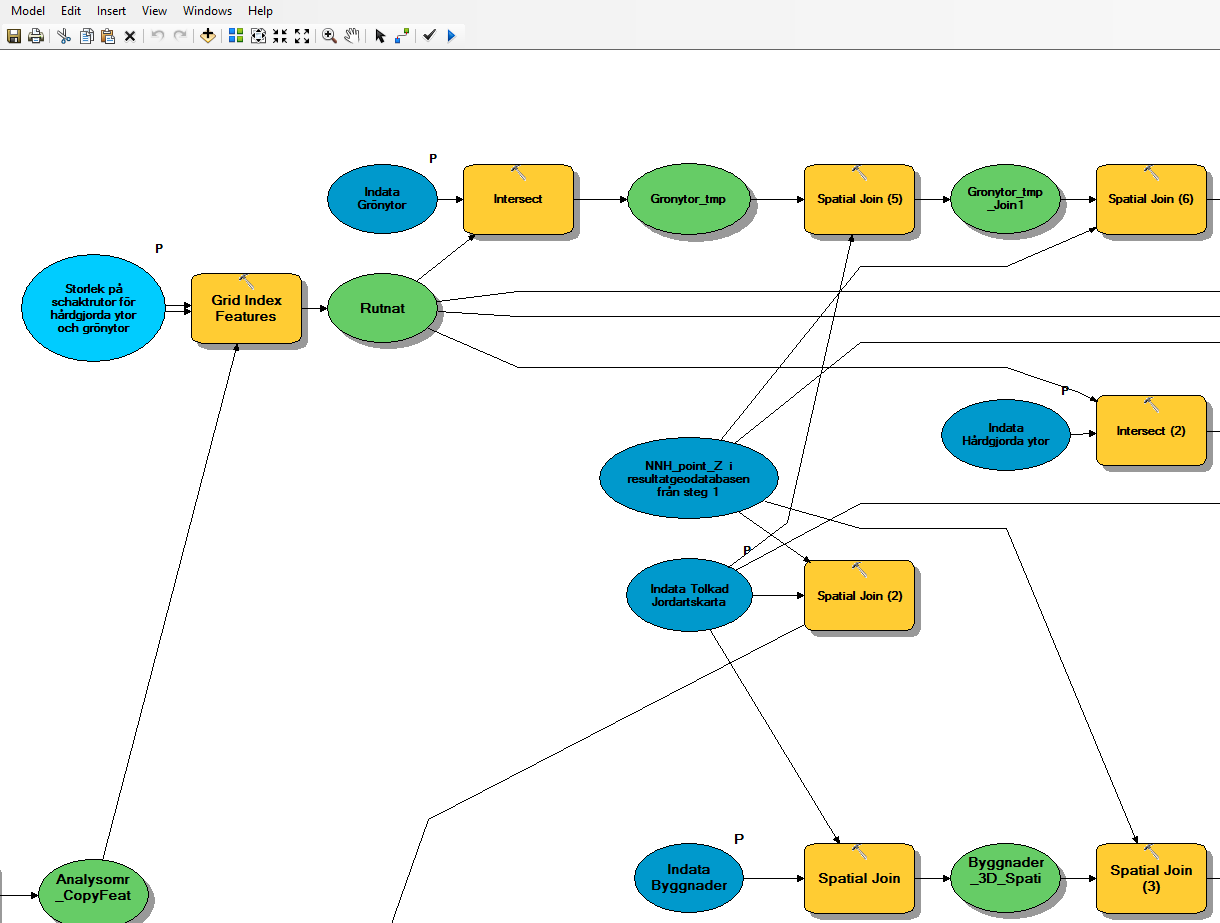 Developed by
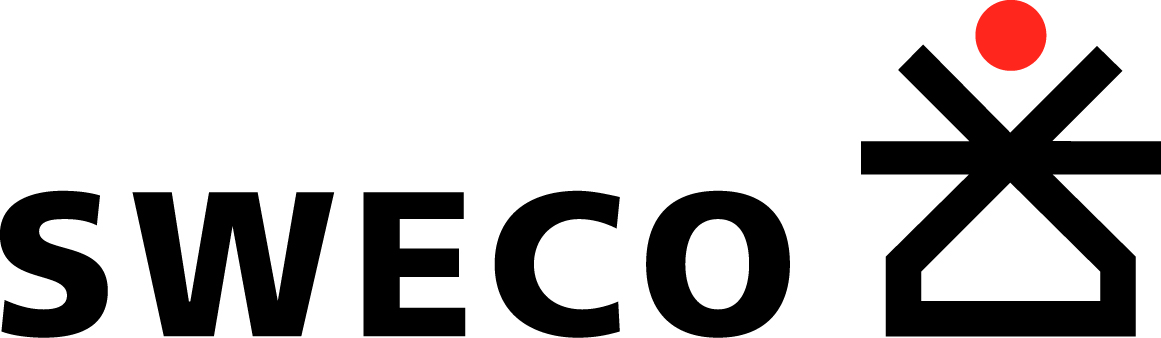